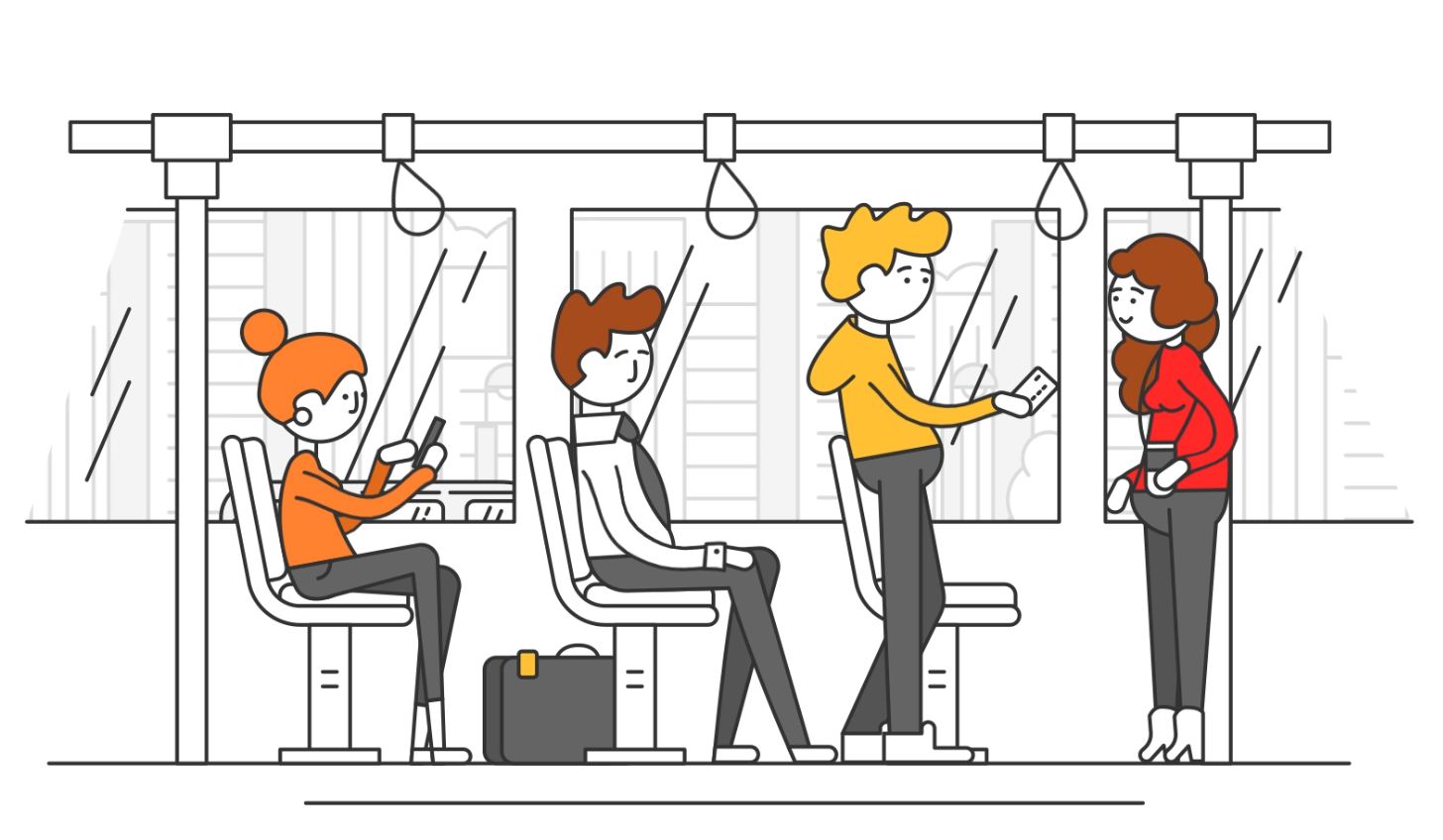 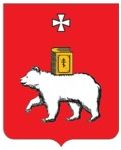 Пилотный проект. Город Пермь. 
1 - 31 мая 2019 года.
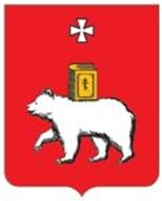 Маршруты, участвующие в пилоте: 
Трамвая №2, 3, 4, 5, 6, 7, 8 и 11
Троллейбуса №1, 5 и 10
Автобуса №3, 7, 9, 11, 23, 34, 36, 46, 60 и 62
ЗАДАЧИ
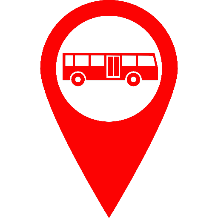 Новая транспортная модель
Эффективная маршрутная сеть
Новые автобусы
Сокращение времени ожидания и поездки
Безопасность и комфорт поездки
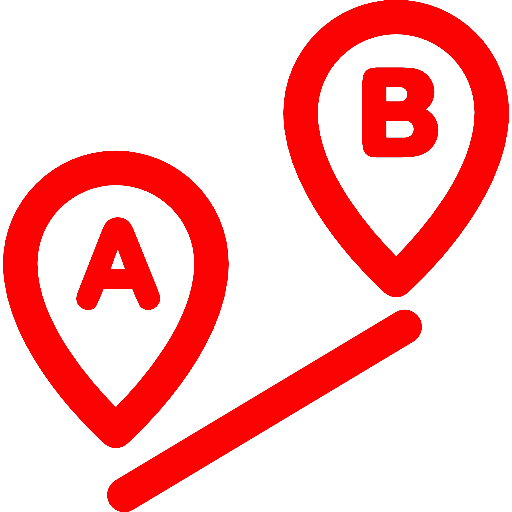 Выбор способа оплаты проезда
Увеличение времени работы транспорта
Бесплатные пересадки
Новые транспортные связи
2
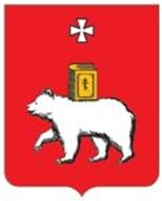 Обновление подвижного состава на существующих маршрутах
До
После
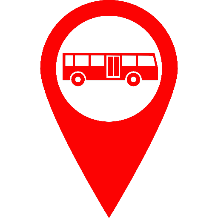 № маршрута
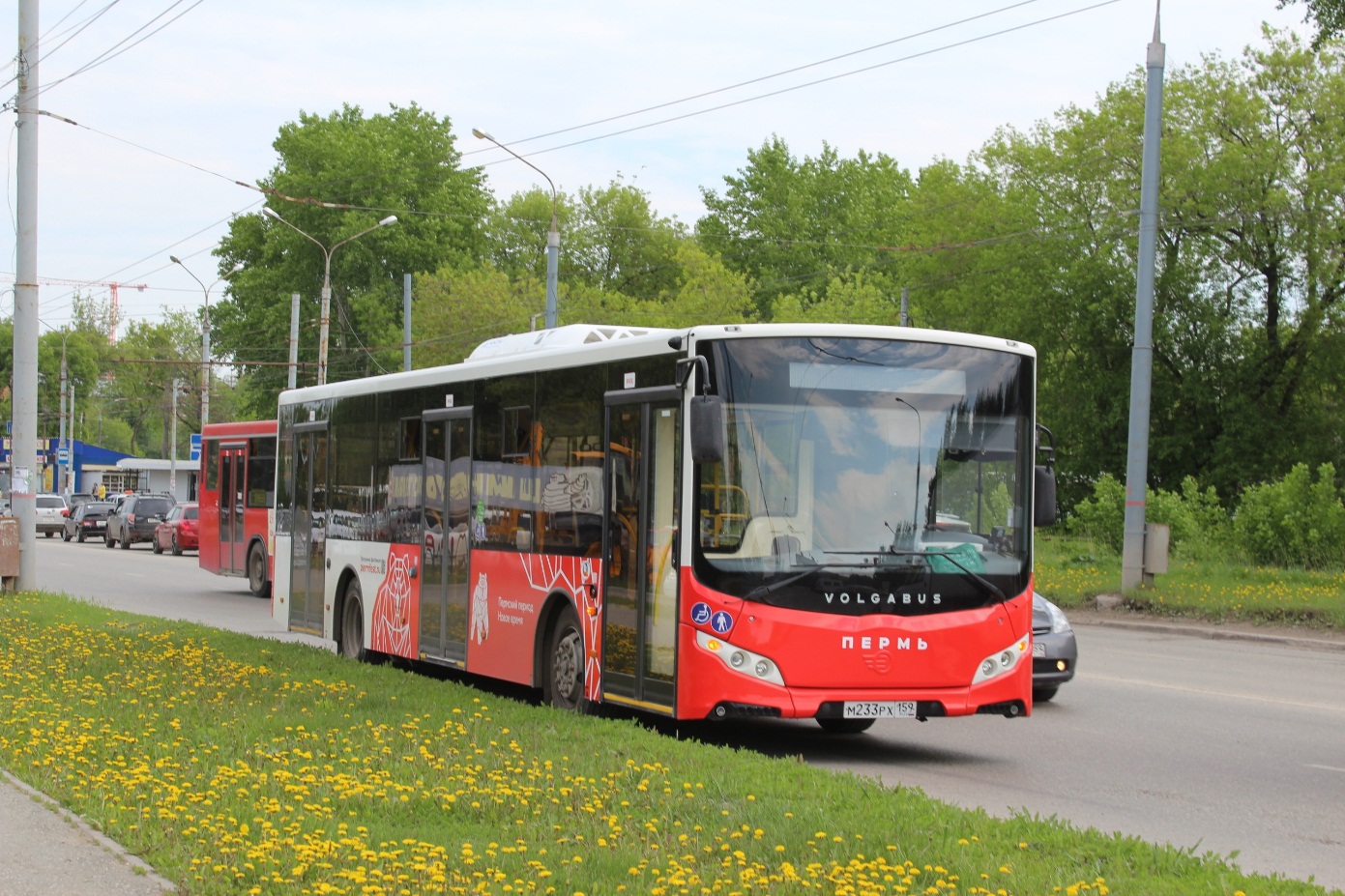 №7
№34
№3
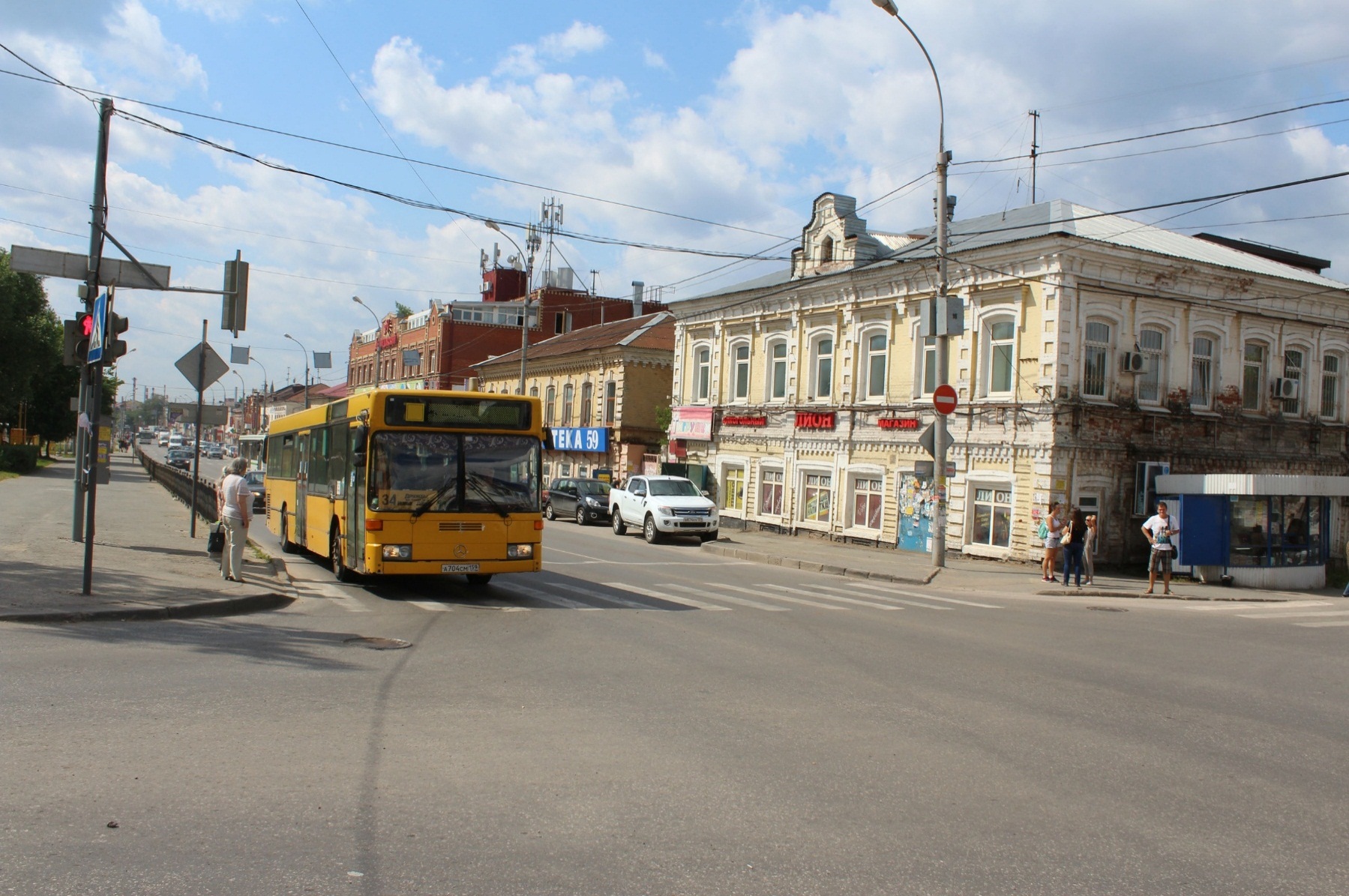 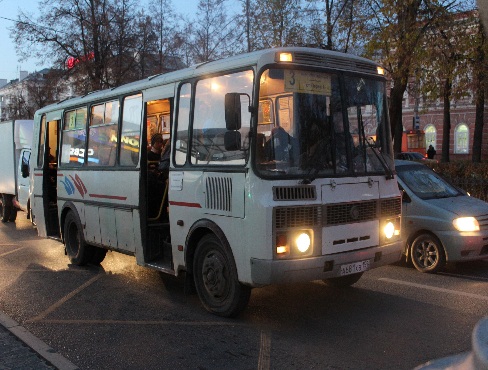 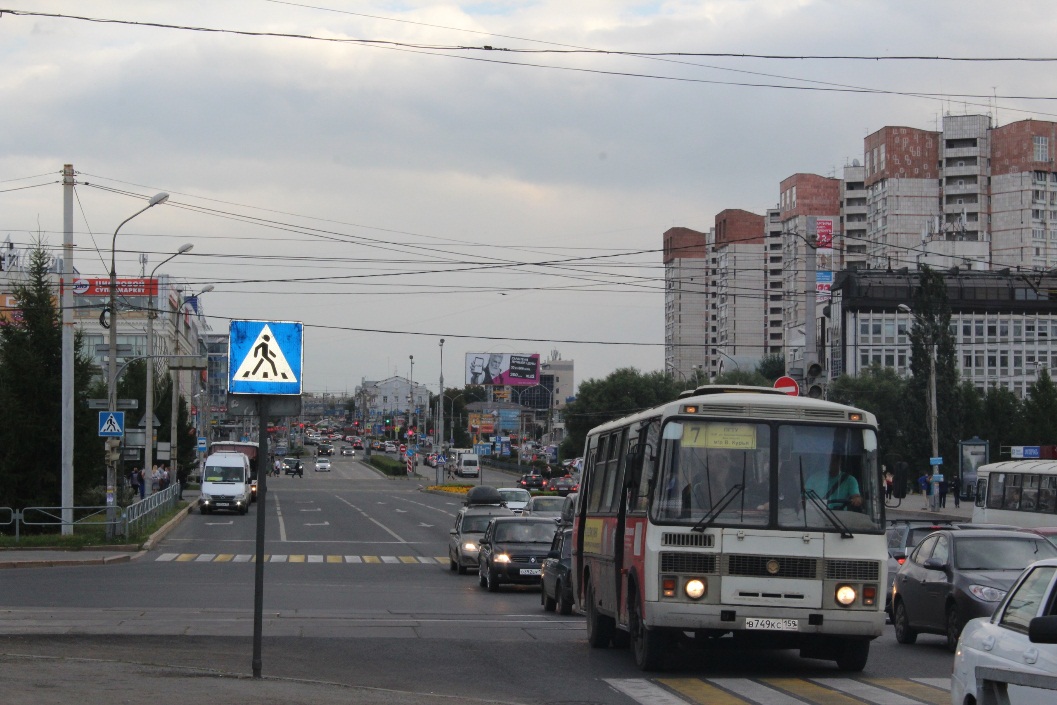 №36
№60
№62
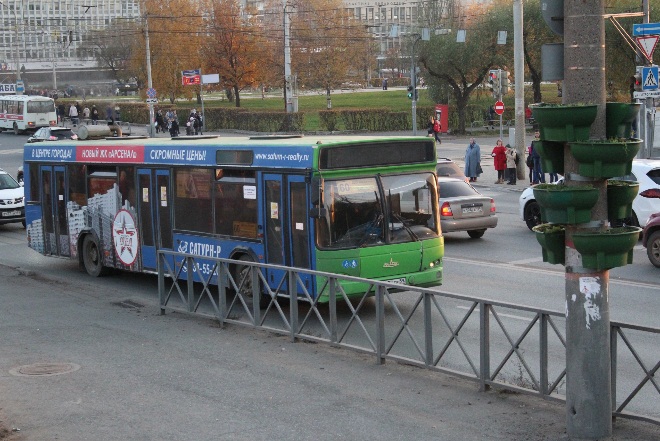 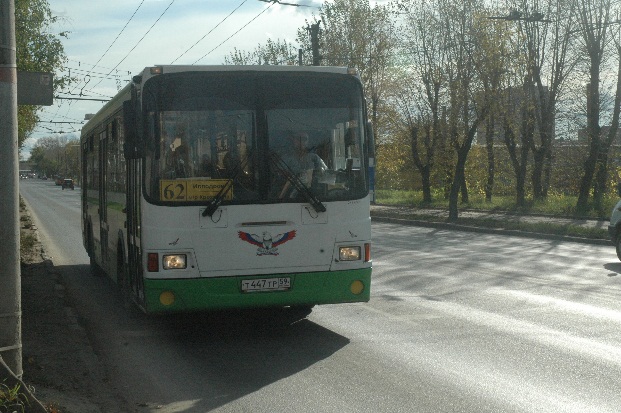 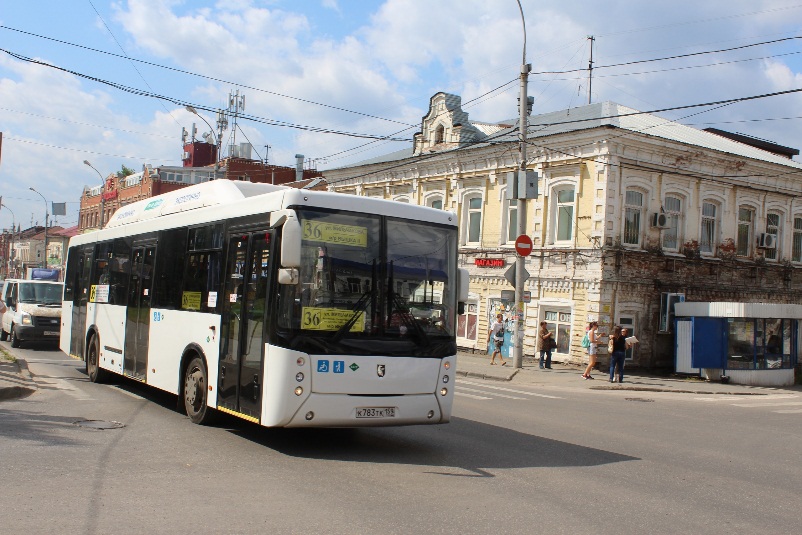 3
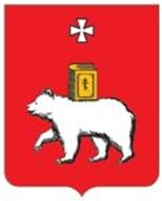 Новые транспортные связи
Маршрут №11
«Парковый – Садовый» через ул. Переселенческую, Гознак, Стахановскую, Чкалова, Старцева (обеспечена связь ул. Переселенческой,  Авиатор)
Новый маршрут
Безналичная оплата проезда
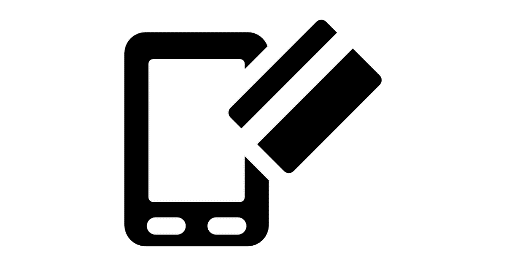 Бесплатная пересадка
Преимущество для жителей Субботино и Голованово за счет перевода маршрутов в регулируемый тариф с перспективой бесплатной пересадки
Маршрут №9 и №23
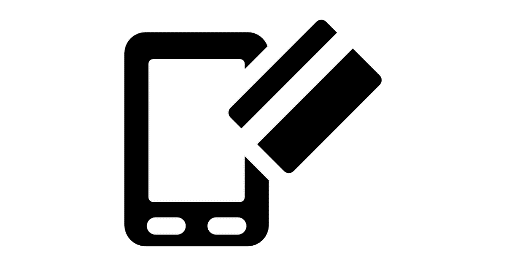 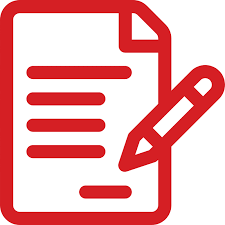 Безналичная оплата проезда
Повышение регулярности рейсов
Новый контракт
Возможность бесплатной пересадки
Начали действовать льготы:
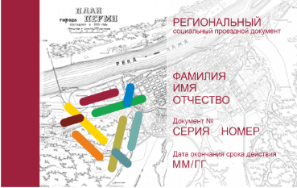 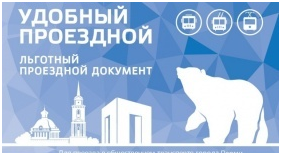 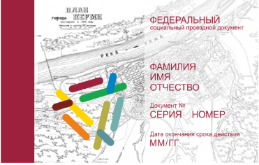 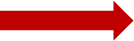 4
Маршруты №7 и 46
Ключевые изменения.
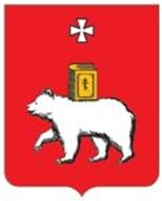 Маршрут №7
Маршрут №46
Маршрут запущен не только по выходным, но и по будним дням
Изменился конечный остановочный пункт
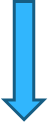 Комсомольская площадь
Улица Попова
Количество рейсов
Количество рейсов
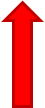 Время ожидания, мин.
Время ожидания, мин.
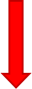 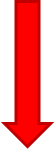 Маршрут №34
«микрорайон Новые Ляды – улица 1905 года». 
Ключевые изменения.
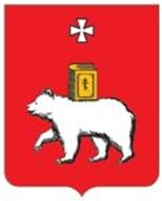 Изменился конечный остановочный пункт
Количество рейсов
Площадь Дружбы
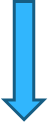 Улица 1905 года
Время ожидания, мин.
Последнее отправление
с конечного пункта улица 1905 года
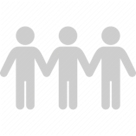 Стало
Было
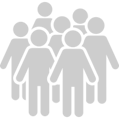 21:51
Будни
21:35
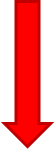 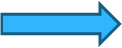 21:35
Выходные
22:30
Маршрут №60/60У 
работает в режиме экспресс. 
Ключевые изменения.
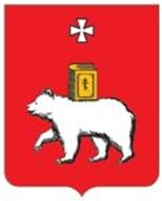 Остановочные пункты:
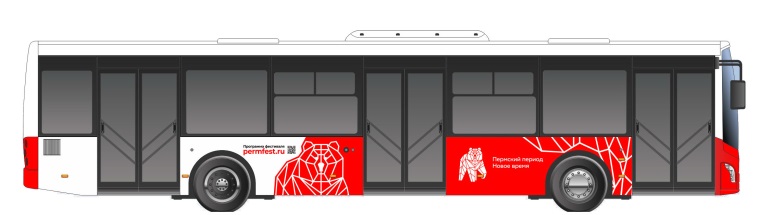 ДДК им. Кирова          Рынок (Закамск)      Кинотеатр «Экран»      ул.Астраханская         Кинотеатр «Рубин»         Парк культуры и отдыха   ул. Маршала Рыбалко         Микрорайон Водники         ул. Ушакова          Стадион «Авангард» 
ул. Попова (конечная остановка маршрута № 60У)
      ЦУМ            Комсомольская площадь
Маршрут следования был перенесен            на улицу Якутскую.  
Время поездки от остановки «ДДК им. Кирова» до остановки «Комсомольская площадь» сократилось на 20% с 67 минут до 55 минут.  
Сократилось время ожидания автобуса до 9-11 минут в часы пик.
Ключевые изменения.
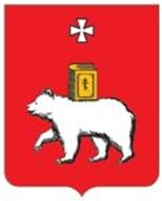 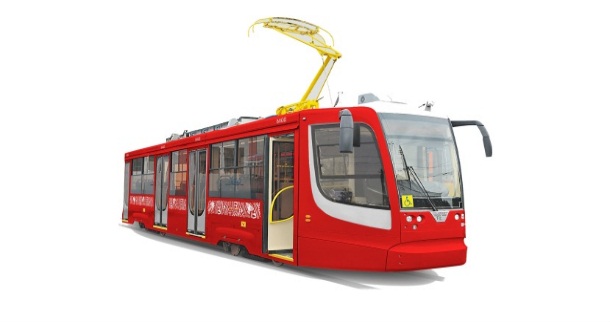 Маршруты трамвая №2 и №11 
На участке от улицы Стахановская до Осенцов запущен трамвайный маршрут №2.  
По выходным до станции Осенцы ходит только трамвайный маршрут №2.
В часы пик интервалы на маршруте №11 снизились до 6-10 минут.
В будни в часы пик до Осенцов сохраняет свое движение трамвай №11
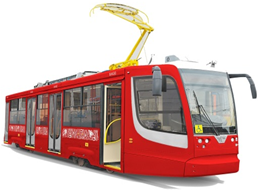 Маршрут трамвая №6 
Конечный пункт маршрута трамвая №6 был перенесен до остановки «Разгуляй». 
От остановки «Разгуляй» можно бесплатно пересесть на маршруты №4, 7, 8 и 11 в обе стороны. 
Интервал движения маршрута №6 сократился на 4-5 минуты.
Автобусные маршруты №3, 36 и 62
Автобусный маршрут №3 перенесен с Комсомольского проспекта на улицу Сибирскую в обоих направлениях после улицы Пушкина.  
Автобусный маршрут №36 перенаправлен с улицы Уральская на улицу Лебедева в обоих направлениях.  
Автобусный маршрут №62 по улице Братьев Игнатовых перенаправлен с улицы Мира на шоссе Космонавтов.
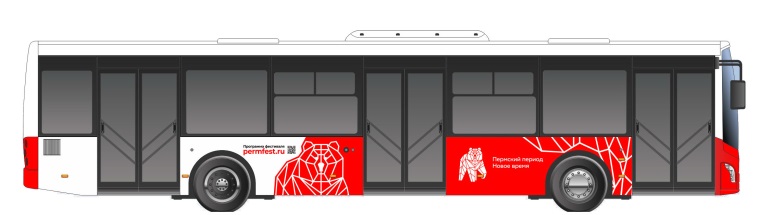 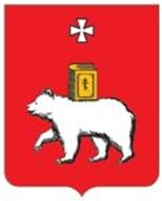 КОНТАКТЫ
250-25-50  
DDIT@GORODPERM.RU 
Маршрутная сеть на 2020 год: 
TEST.GORTRANSPERM.RU 
Проложить маршрут по новой маршрутной сети можно на otp.test.gortransperm.ru
9